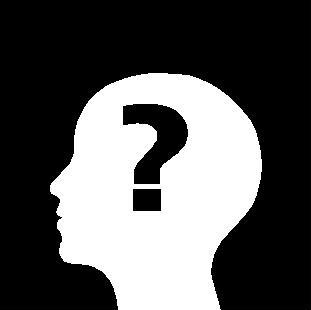 What is Identity?
[Speaker Notes: What is identity?]
Identity expression is influenced by socializing with people.
Group involvement also affects one’s identity.
An individual creates a ‘group identity’ when they become involved with other people.
Individuals are drawn to groups whose ideologies match their own.
People tend to define themselves as part of their group, which becomes a part of their identity.
A person’s identity is flexible because social interactions and the people surrounding them influence how their identity is being portrayed.
They are all 
a part of your identity.
Work Cited
http://smg.media.mit.edu/people/danah/thesis/thesis/negotiating.html 
http://www.cifar.ca/social-interactions-identity-and-well-being 
http://www.bbcprisonstudy.org/resources.php?p=59 
http://sociology.unc.edu/undergraduate-program/sociology-major/what-is-sociology 
http://socrates.berkeley.edu/~kihlstrm/SelfIdentityMemory.htm
http://www.apa.org/science/about/psa/2010/06/sci-brief.aspx